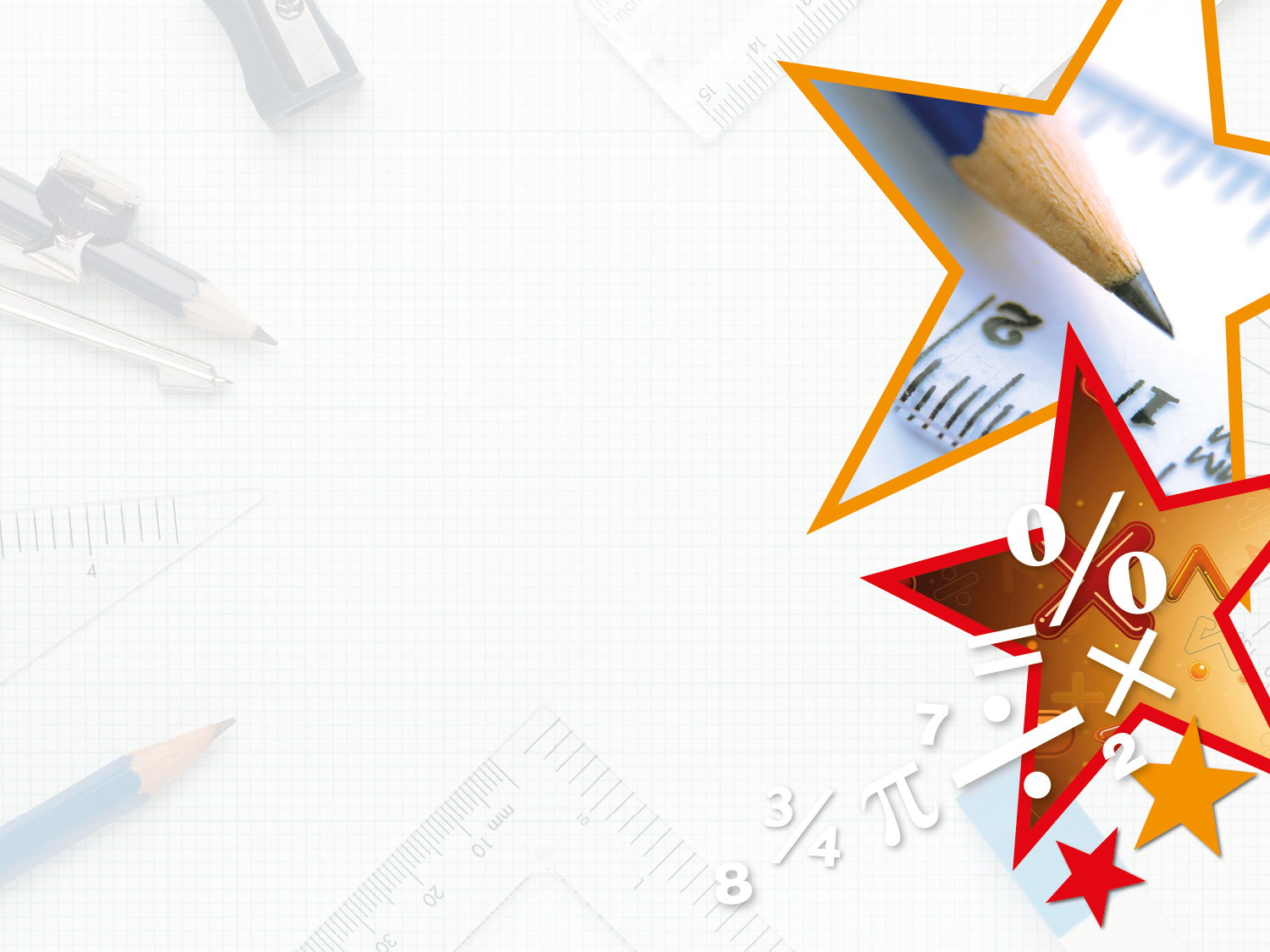 LIFE/work balance











We have started a #LIFEworkbalance campaign and we need your help to complete our LIFE/work balance survey.

We hope to publish the results soon, so please give 15 minutes of your time to help us get a true picture of school life.


Want to be a part of this campaign? Take the survey on our website and share it with your colleagues!
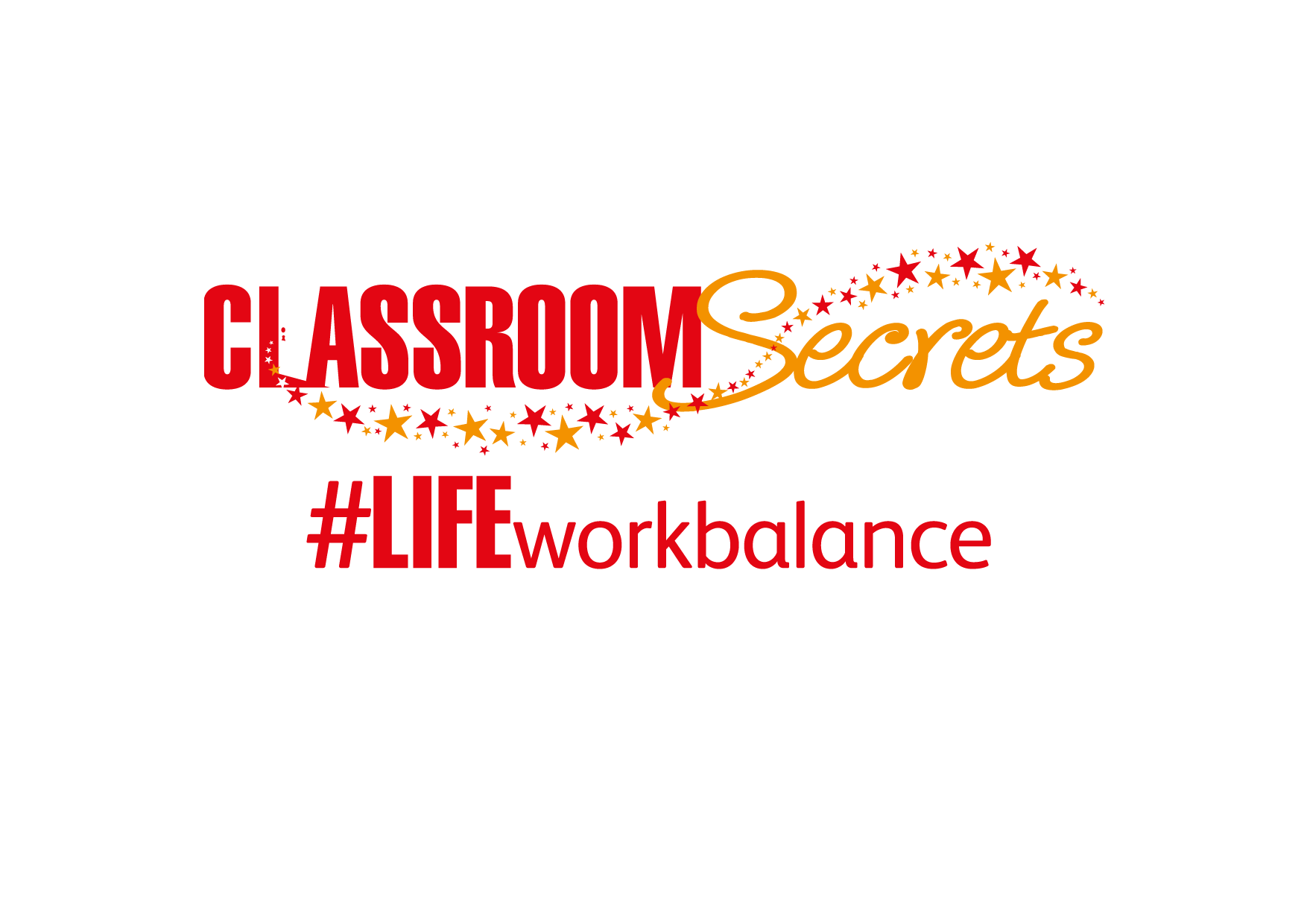 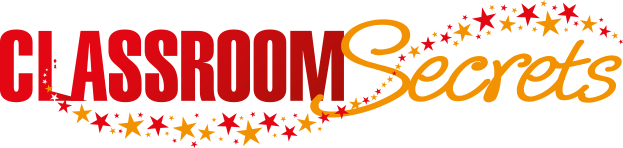 © Classroom Secrets Limited 2019
Year 2 – Autumn Block 2 – Commas – Recognising Commas in a List

About This Resource:

This PowerPoint has been designed to support your teaching of this small step. It includes a starter activity and an example of each question from the Varied Fluency and Application and Reasoning resources also provided in this pack. You can choose to work through all examples provided or a selection of them depending on the needs of your class.


National Curriculum Objectives:

English Year 2: (2G5.5) Learning how to use both familiar and new punctuation correctly (see English appendix 2) including: commas for lists
English Year 2: (2G5.5) Commas to separate items in a list


More resources from our Grammar, Punctuation and Spelling scheme of work.


Did you like this resource? Don’t forget to review it on our website.
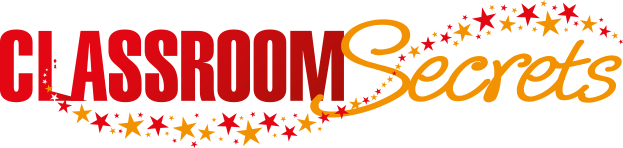 © Classroom Secrets Limited 2018
Year 2 – Autumn Block 2 – Commas – Recognising Commas in a List

Notes and Guidance

This step will introduce the job of a comma and how it is used in a list to separate items. 
Before children can independently use commas for a list, they should be able to recognise a comma punctuation mark and understand how it is used. Children may have seen a comma in books or resources in the classroom during Year 1 but they may not know what it is or why it is used. 
Children should know the term comma, how it differs from a full stop and be able to recognise its use in a list.
Children should also recognise when not to use a comma, i.e. before the final item which is linked with ‘and’ instead. 


Focused Questions

What punctuation marks can you see in this list?
What is a comma used for?
Where are the commas in this list?
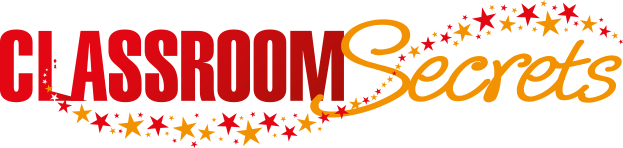 © Classroom Secrets Limited 2018
Year 2 – Autumn Block 2 – Commas




Step 1: Recognising Commas in a List
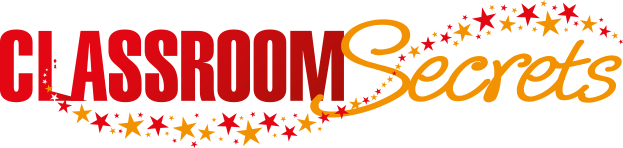 © Classroom Secrets Limited 2018
Introduction

What punctuation marks can you see in the sentence below?



Julian likes dancing, watching television and


reading at the weekend.
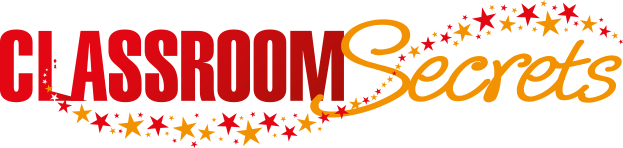 © Classroom Secrets Limited 2018
Introduction

What punctuation marks can you see in the sentence below?



Julian likes dancing, watching television and


reading at the weekend.
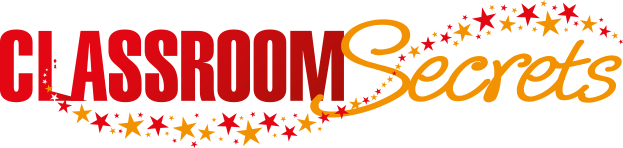 © Classroom Secrets Limited 2018
Varied Fluency 1

Circle the commas in the sentence below.


We  need  flour,  eggs,  sugar  and  icing  for  the  cake.
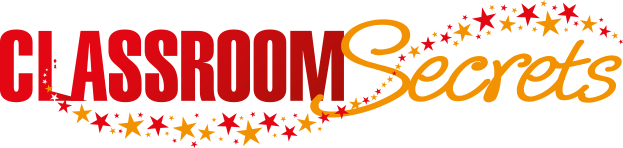 © Classroom Secrets Limited 2018
Varied Fluency 1

Circle the commas in the sentence below.


We  need  flour ,  eggs ,  sugar  and  icing  for  the  cake.
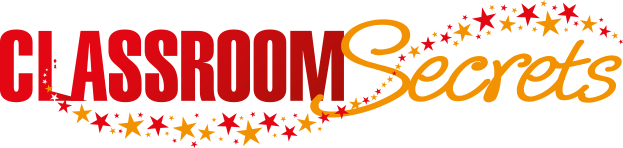 © Classroom Secrets Limited 2018
Varied Fluency 2

Tick the sentence that uses commas correctly.
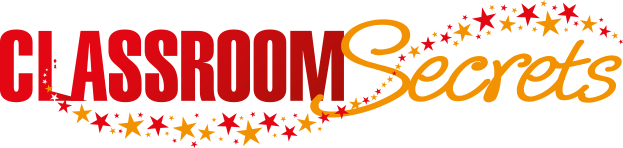 © Classroom Secrets Limited 2018
Varied Fluency 2

Tick the sentence that uses commas correctly.
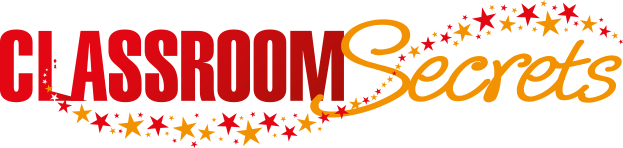 © Classroom Secrets Limited 2018
Varied Fluency 3

Circle the incorrect comma in the sentence below.


Ron  had  butter,  cheese,  tomato  and  ham  on  his,  sandwich.
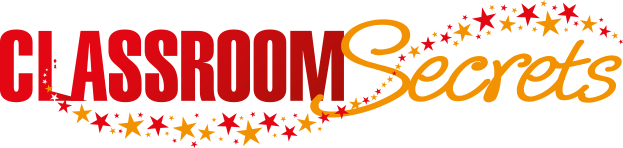 © Classroom Secrets Limited 2018
Varied Fluency 3

Circle the incorrect comma in the sentence below.


Ron  had  butter,  cheese,  tomato  and  ham  on  his ,  sandwich.
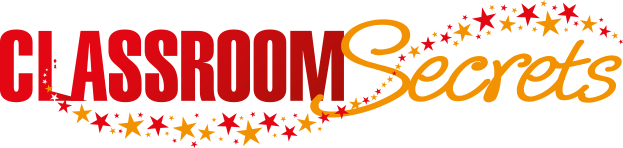 © Classroom Secrets Limited 2018
Varied Fluency 4

Tick the sentence that includes a list.
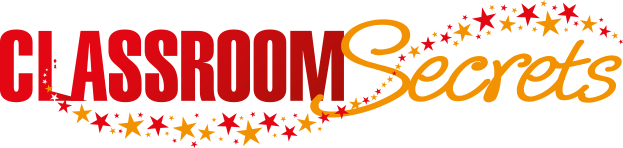 © Classroom Secrets Limited 2018
Varied Fluency 4

Tick the sentence that includes a list.
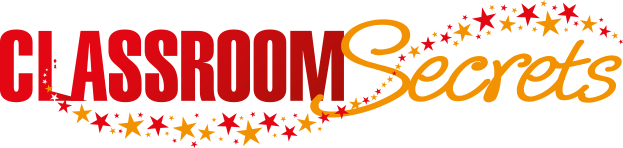 © Classroom Secrets Limited 2018
Reasoning 1

Leigh thinks that one of the commas in the sentence below is incorrect.



James had, sweets, popcorn, crisps and a drink at the cinema.




Do you agree? Explain why.
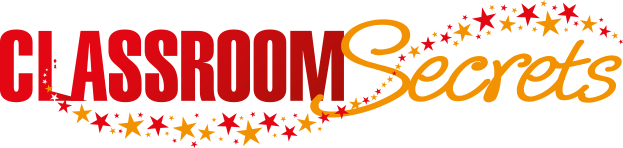 © Classroom Secrets Limited 2018
Reasoning 1

Leigh thinks that one of the commas in the sentence below is incorrect.



James had, sweets, popcorn, crisps and a drink at the cinema.




Do you agree? Explain why.

Leigh is correct because…
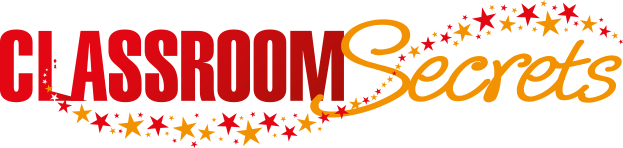 © Classroom Secrets Limited 2018
Reasoning 1

Leigh thinks that one of the commas in the sentence below is incorrect.



James had, sweets, popcorn, crisps and a drink at the cinema.




Do you agree? Explain why.

Leigh is correct because there is a comma after ‘had’ which is not needed as it is not part of the list. The sentence should be:
James had sweets, popcorn, crisps and a drink at the cinema.
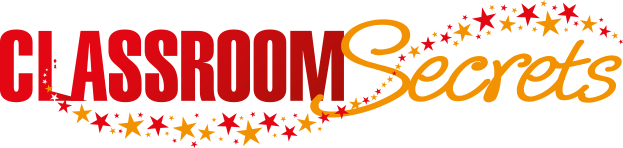 © Classroom Secrets Limited 2018
Application 1

Complete the sentence below. Use all of the words in the word bank. Check your sentence makes sense.







I washed the...
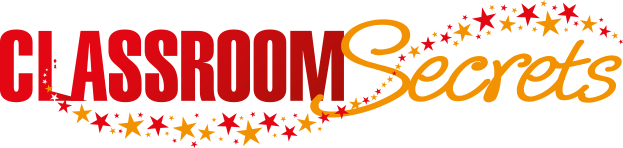 © Classroom Secrets Limited 2018
Application 1

Complete the sentence below. Use all of the words in the word bank. Check your sentence makes sense.








I washed the pots, pan, plates and bowls.
Or...
I washed the pans, pots, plates and bowls.
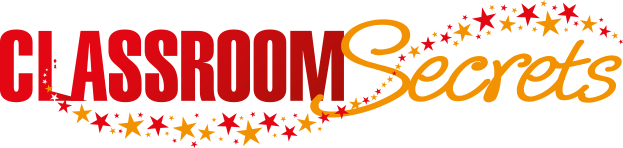 © Classroom Secrets Limited 2018
Reasoning 2

Explain the mistake in the sentence below.


Amber saw weeds, fish, frogs tadpoles and in the pond.
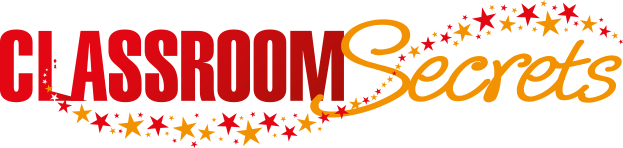 © Classroom Secrets Limited 2018
Reasoning 2

Explain the mistake in the sentence below.


Amber saw weeds, fish, frogs tadpoles and in the pond.




The word ‘and’ is in the wrong place. It should go before the last word in the list which is ‘tadpoles’.
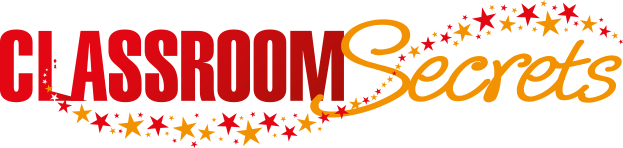 © Classroom Secrets Limited 2018